UNIDAD TECNICO PEDAGOGICO 2020 –APRENDIENDO EN LINEA MINERAL 
CORREO INSTITUCIONAL DOCENTE: daniela.aguilera@colegio-mineralelteniente.cl
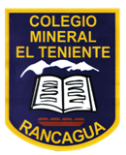 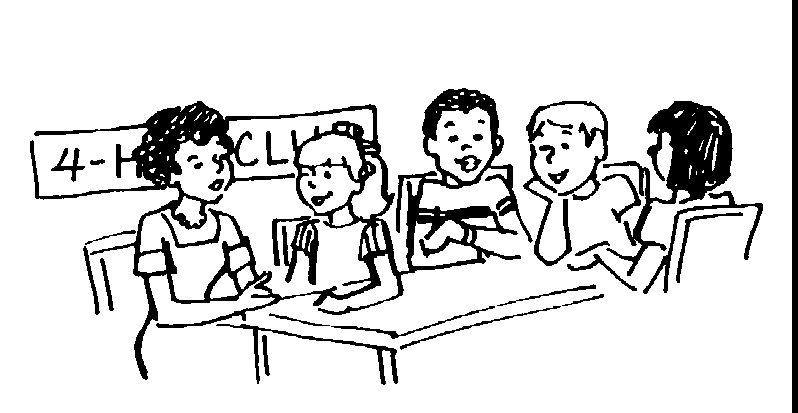 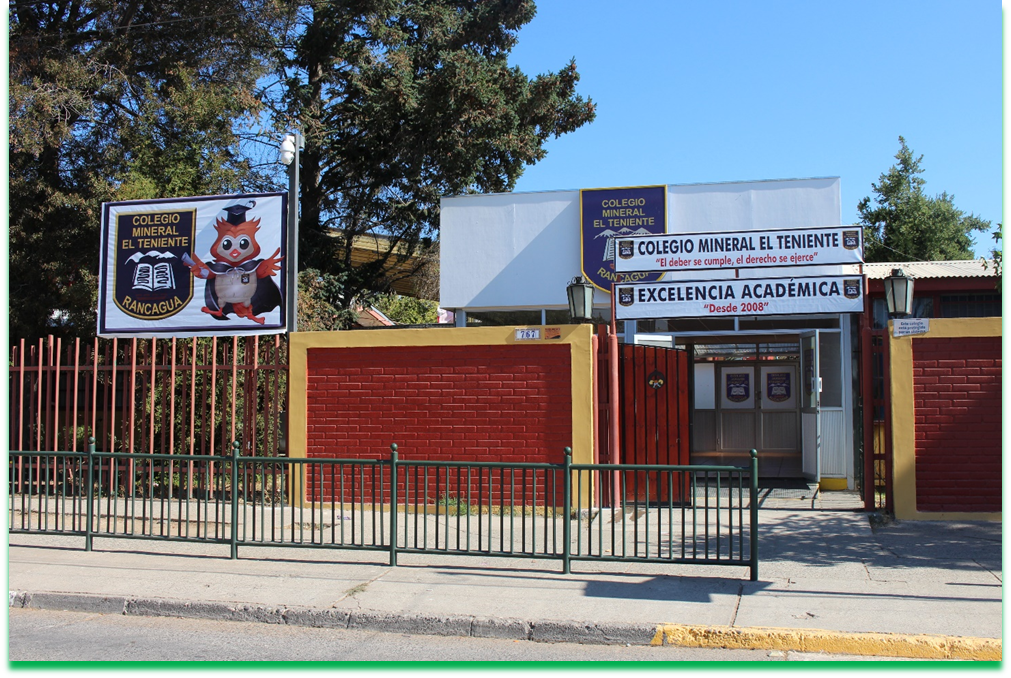 Ciencias Naturales 5° Básico A-B-C 
CLASE N° 8
Profesora: Daniela Aguilera G.
O.A: Investigar y explicar efectos positivos y negativos de la actividad humana en los océanos, lagos, ríos, glaciares, entre otros, proponiendo acciones de protección de las reservas hídricas en Chile y comunicando sus resultados.
RECOMENDACIÓN PARA GUÍA 7
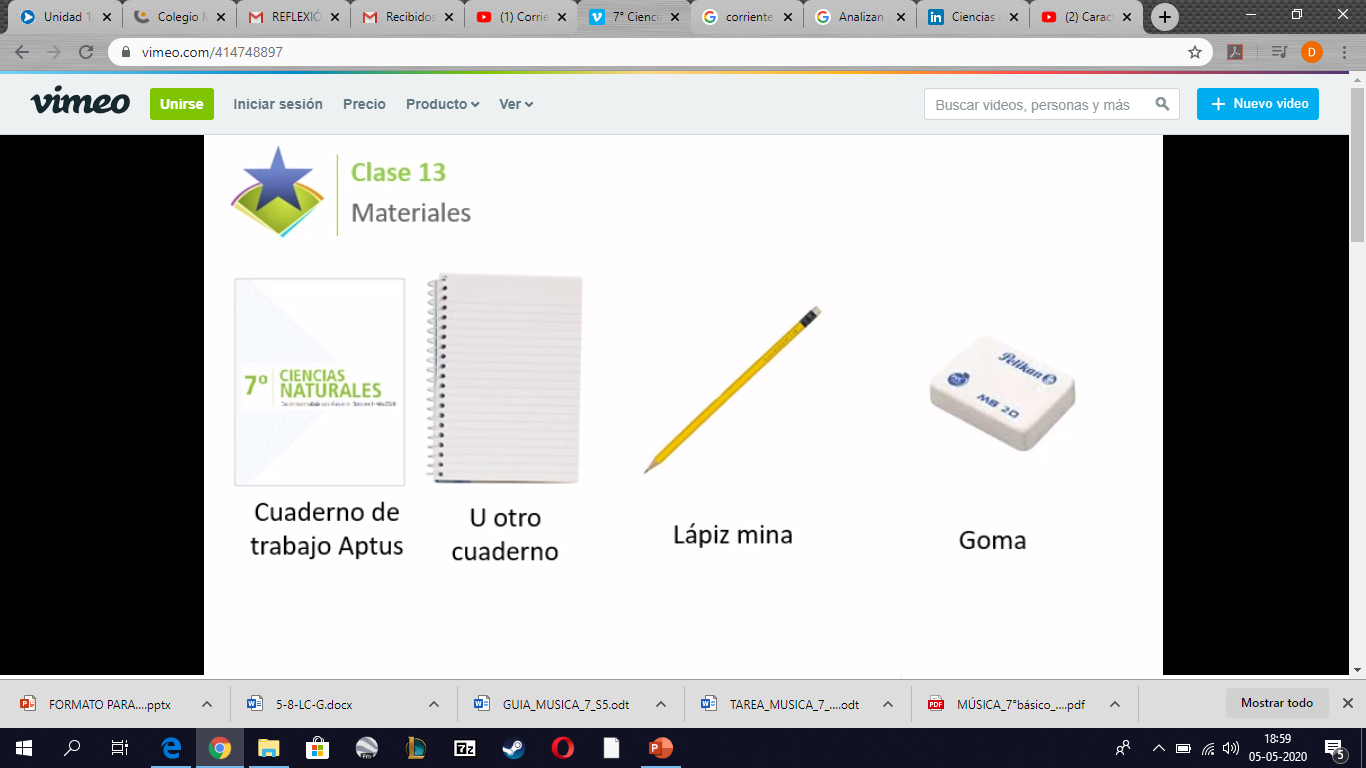 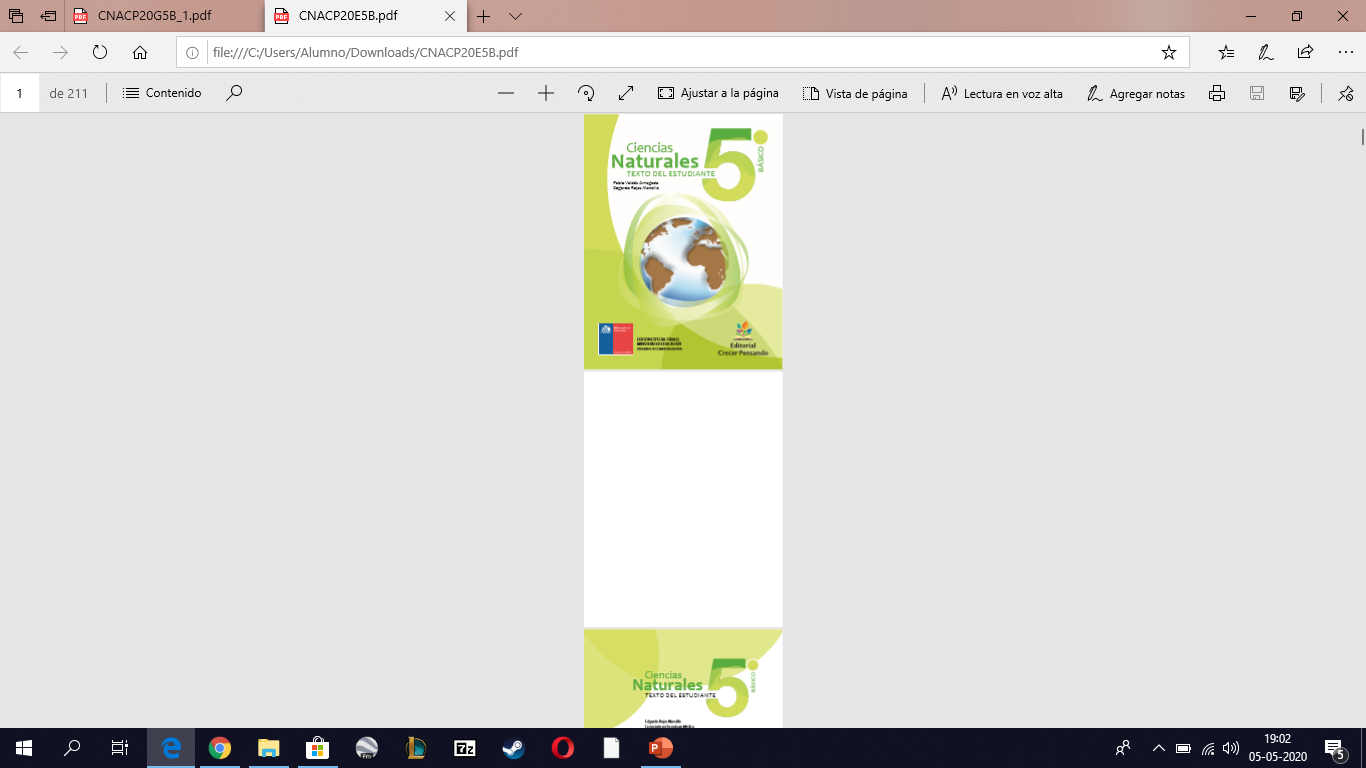 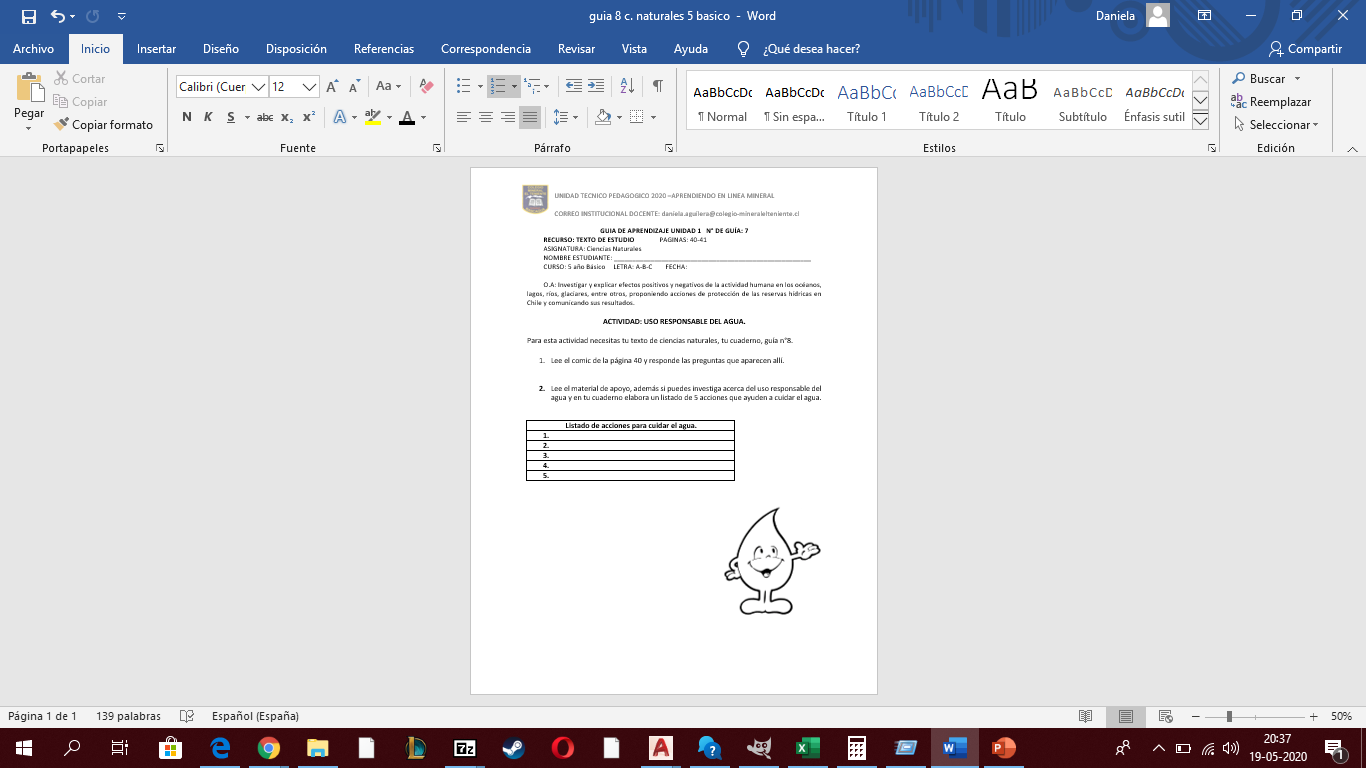 Texto de ciencias naturales      cuaderno          lápiz                                goma                        guía 8
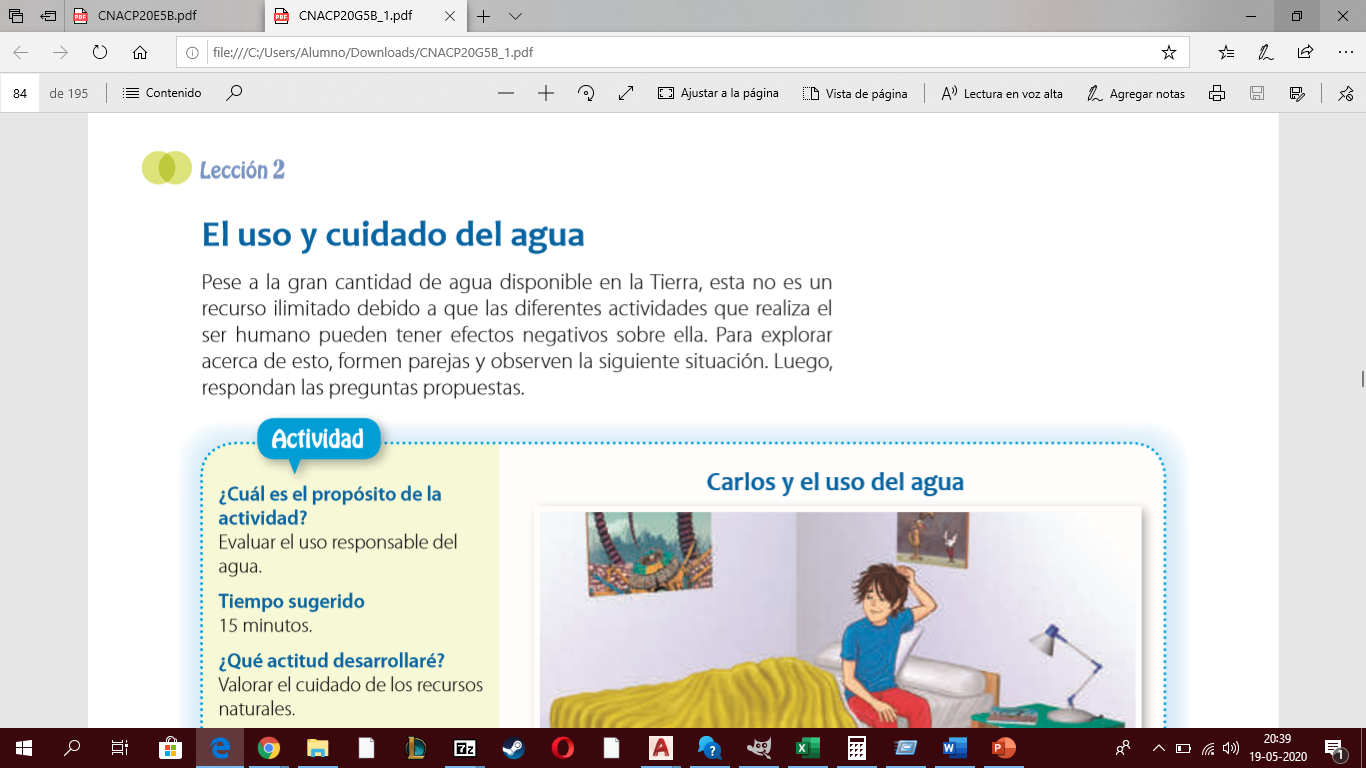 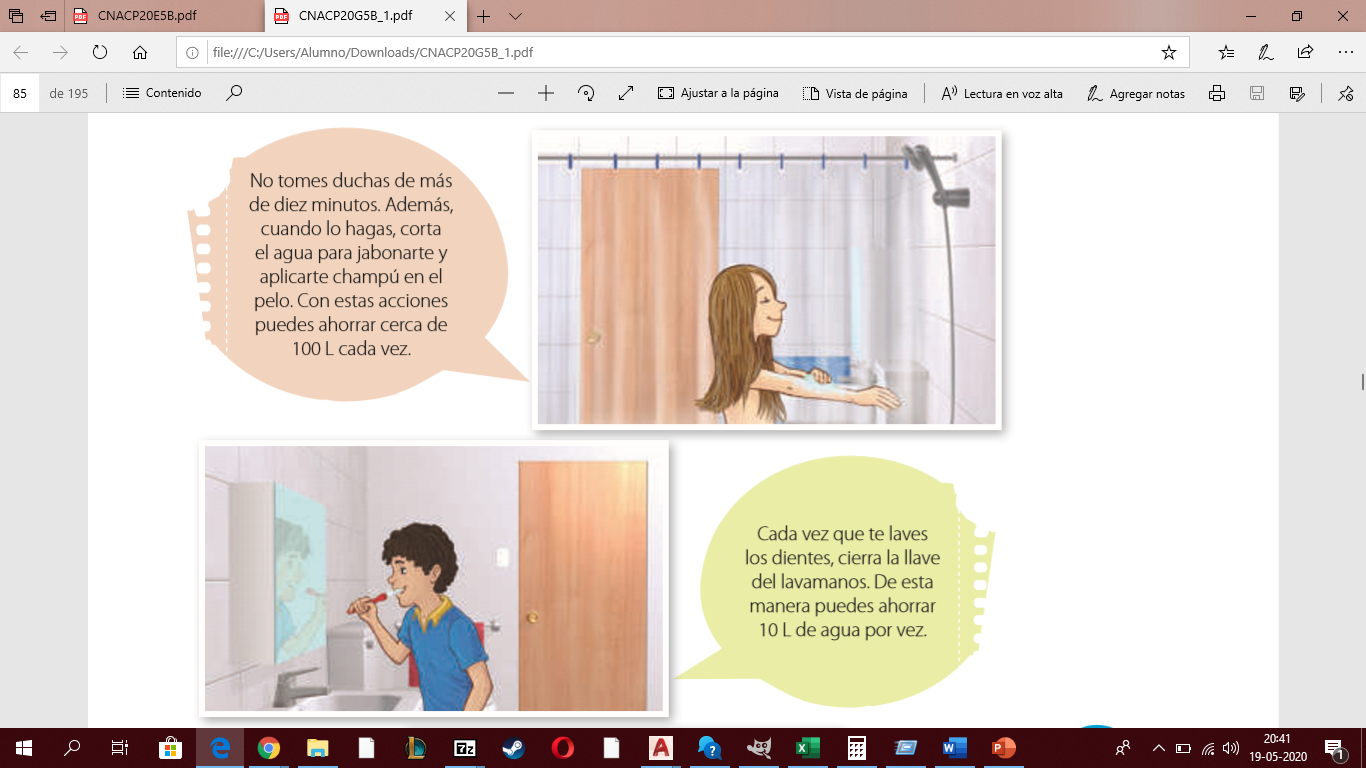 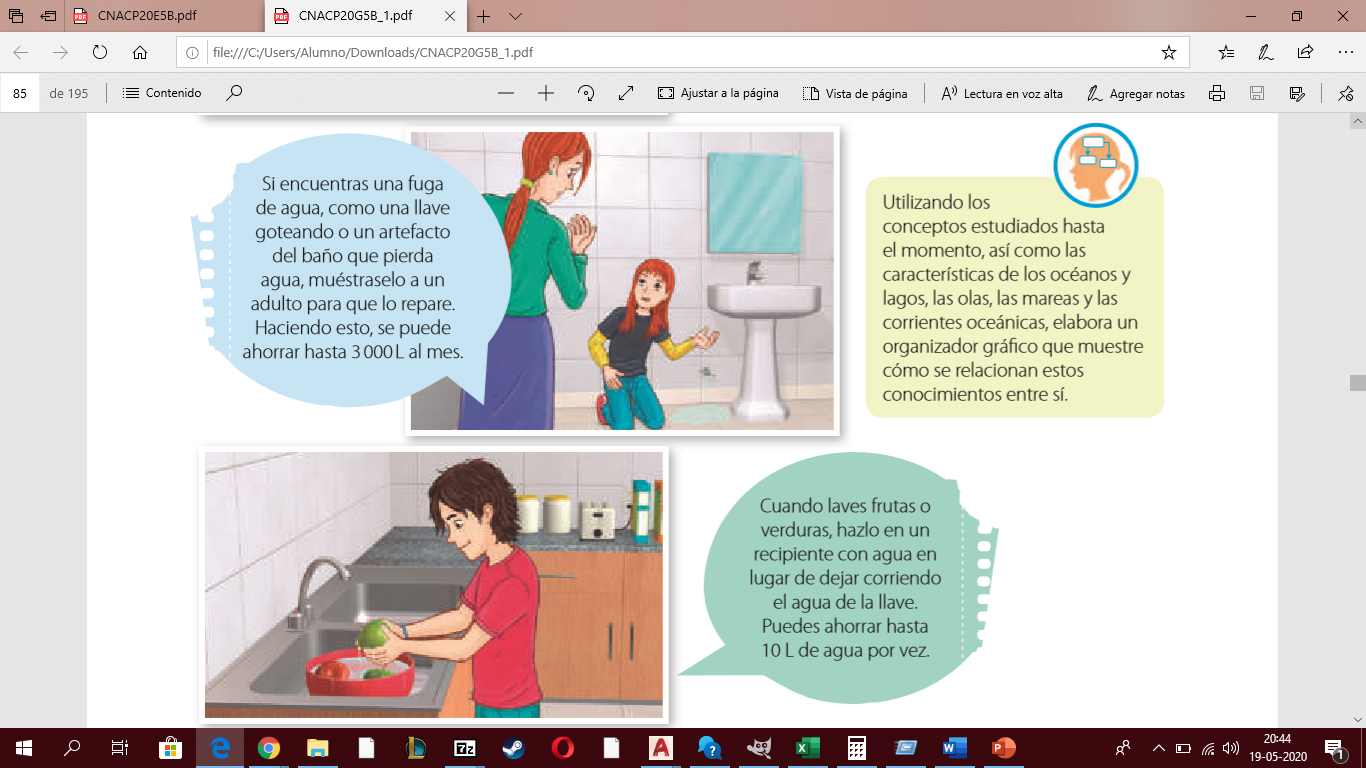 Amplia tu conocimiento.
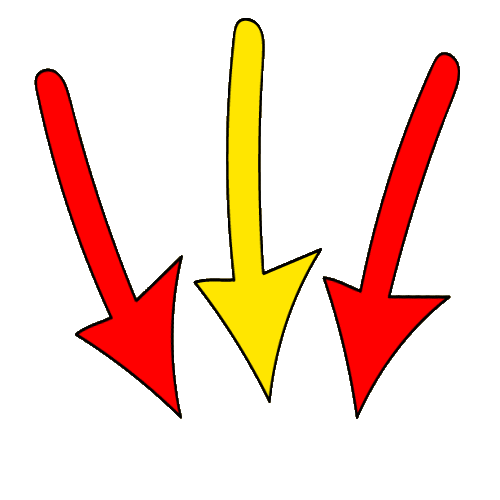 https://www.youtube.com/watch?v=RJ6e_TFT1O8